Vaginal Discharge
Raihan Akbar Darmawan
1810211062
Definisi
Nama lain: Leukorea, Keputihan, Fluor albus
“Pengeluaran cairan di genitalia selain darah”
Merupakan gejala, bukan penyakit
Ada yang fisiologis dan abnormal
Epidemiologi
Patologis paling banyak oleh bakterial vaginosis 
AS: Hampir 30% wanita usia produktif pernah mengalami bakterial vagonisis
Global: prevalensi Kandidiasis vulvovaginitis 3871 per 100.000 wanita
50% yang terkena mengalami infeksi berulang
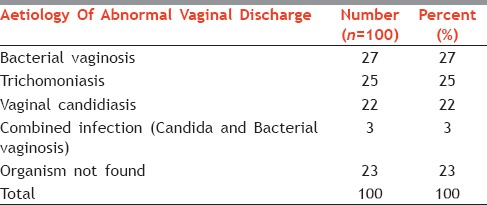 Jenis
Non-Infektif
Fisiologis, ektopik servikal, benda asing, dermatitis vulva
Infeksi non-seksual
Vaginosis bakteriak, candidiasis
Infeksi seksual
Clamida trachomatis, Gonorrhoeae, trikomonas vaginalis
Fisiologis
Patologis
Fisiologis
Ciri-ciri:
Warna putih atau bening
Tidak berbau, gatal, ataupun nyeri
Keluarnya getah berlebihan dapat dijumpai pada
Waktu ovulasi
Menjelang haid
Rangsangan sekusal
kehamilan
Komposisi pada Fisiologis
Cairan transudasi
Sel epitel
Karbohidrat
Bakteri Lactobacillus doderlein 
Asam laktat
Penyebab pada Fisiologis
Pengaruh estrogen
Sisa estrogen dari plasenta terhadap uterus 	dan vagina janin => bayi keputihan 10 hari
Menarche
Peningkatan produk kelenjar di serviks pada masa ovulasi
Rangsanagn saat koitus => peningkatan sekresi discharge
Sumber Discharge
Vulva: dari glandula vestibularis
Vagina: deskuamasi epitel dan sekresi jaringan vagina
 Serviks: sekresi mukus selama ovulasi atau gladula uterin
Mekanisme pada Fisiologis
Estrogen => membantu pengeluaran sekret di masa sekretori
Estrogen => mengatur kadar glikogen untuk metabolisme pada bakteri Lactobacillus doderlein => sisa metabolisme: asam laktat yg menjaga pH vagina (3,8-4,2)
Progesteron => sekresi pada endometrium => sekret kental
Patologis
Non infeksi dan infeksi
Non-infeksi: benda asing, kanker, fisik 
Infeksi: Seksual dan non seksual
Etiologi
Jamur: Candida albicans
Bakteri: VB, Clamidia, N. gonorrhoeae, Treponema 
Virus: HPV
Parasit: Trichomonas vaginalis
Ciri-ciri: 
Berlebihan
Warna putih susu basi, kuning, atau kehijauan
Bau busuk atau amis
Disertai nyeri dan atau gatal
Non infeksi dan infeksi
Non-Infeksi
Benda Asing
Tertinggalnya kondom dan tampon, prolaps uteri, pesarium pada penderita hernia
Kelainan alat kelamin didapat atau bawaan
Rektovaginalis, fistel vesikovaginal, cedera persalinan
Tumor dan Kanker
Infeksi non-seksual
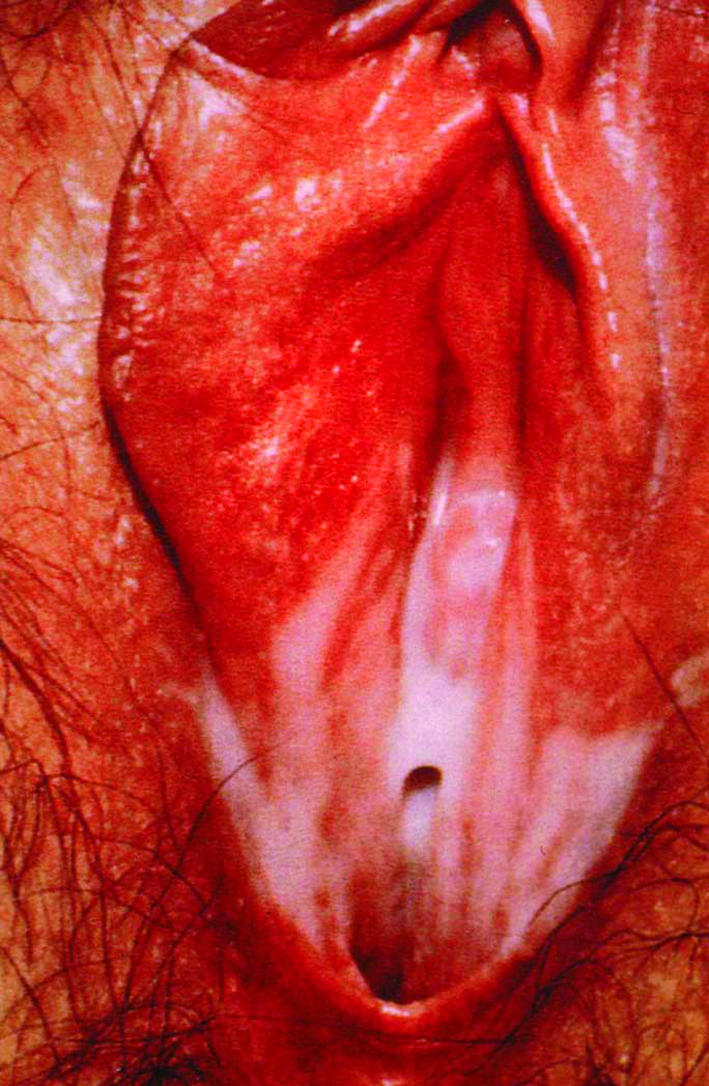 Vaginosis bakterial dan vulvovaginal candidiasis yang paling umum
Diakibatkan gangguan flora normal vagina
Vaginosis bakterial
Discharge 	yang banyak dan bau amis
Tanpa gatal dan nyeri
Asosiasi dengan hasil kehamilan buruk, endometritis pasca abortus, PID
Vulvovaginal candidiasis
Gatal dan nyeri pada vulva, discharge putih tebal
Prevalensi pada asimtomatik 10%
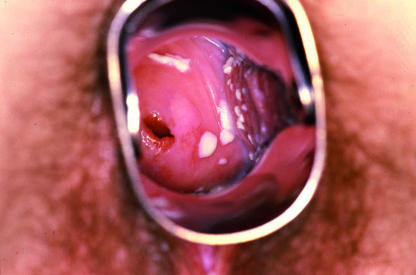 Infeksi Seksual
Chlamydia trachomatis, Neisseria gonorrhoeae, dan Trichomonas vaginalis dapat muncul dengan discharge, tp bisa asimtomatik
Chlamydia trachomatis yg paling umum pada infeksi seksual
Discharge purulen 
Sering asimtomatik (80%)
Tidak ditangani => PID
Neisseria gonorrhoeae
Purulen discharge
Asimtomatik 50%
Trichomonas vaginalis
Discharge kuning
Sekret berlebih dan berbusa
Gatal, nyeri, disuria
Banyak jg yg asimtomatik
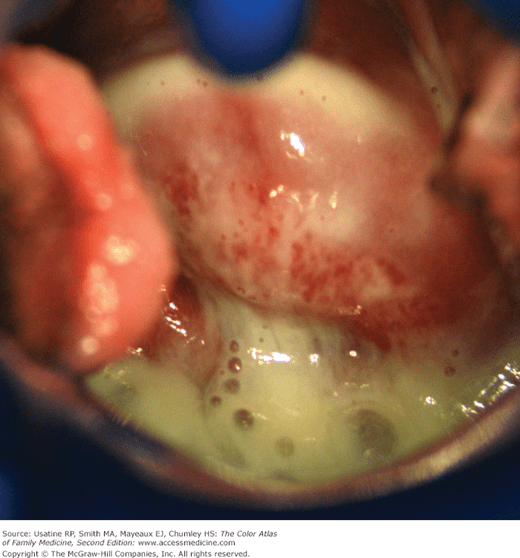 Diagnosis
Anamnesis dan Pemeriksaan Fisik: warna, bau, nyeri, gatal, jumlah, edema, eritema. 
Pemeriksaan Penunjang
Mikroskopis
Makroskopis
Lab: pH, HVS
Pewarnaan
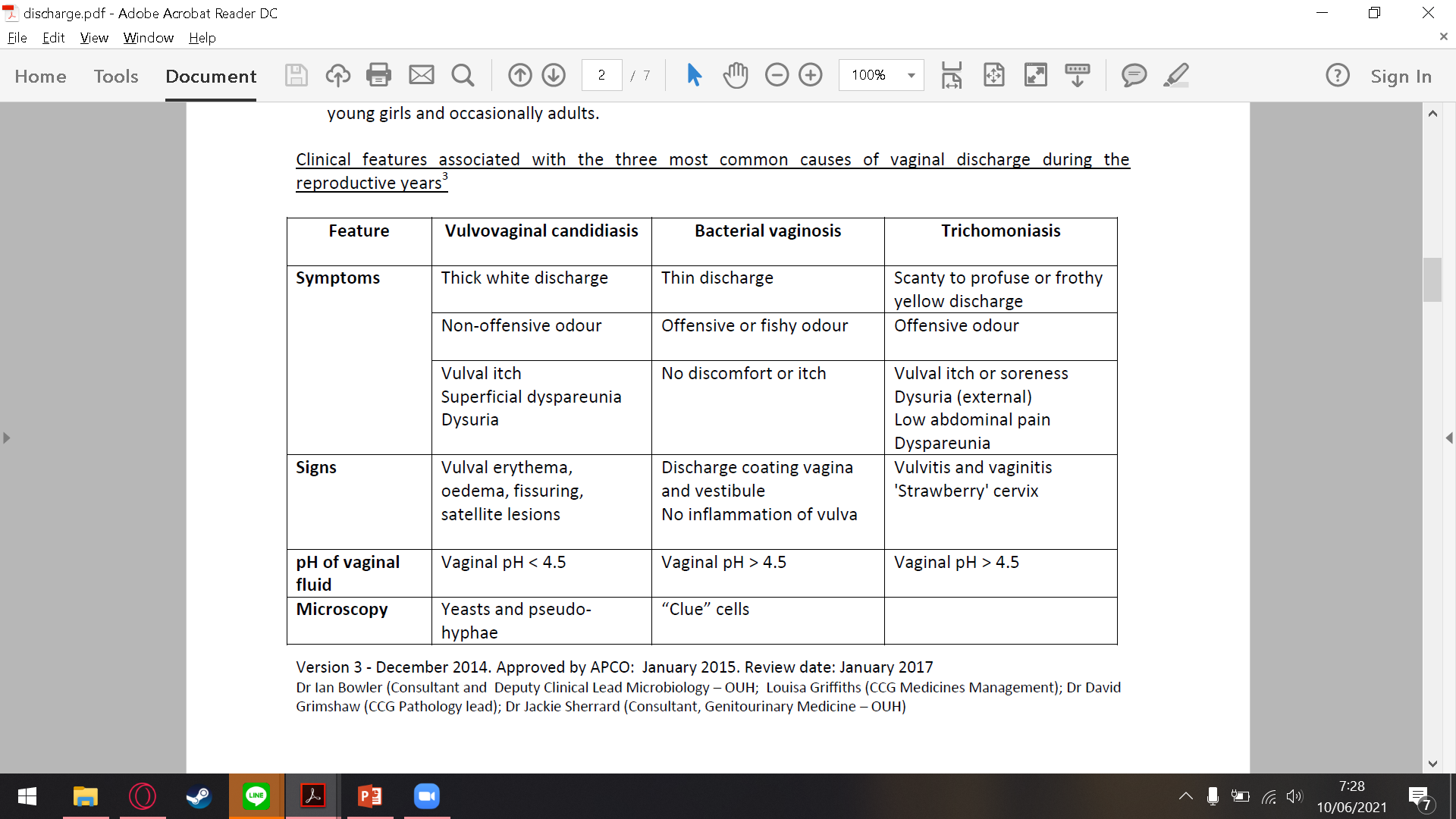 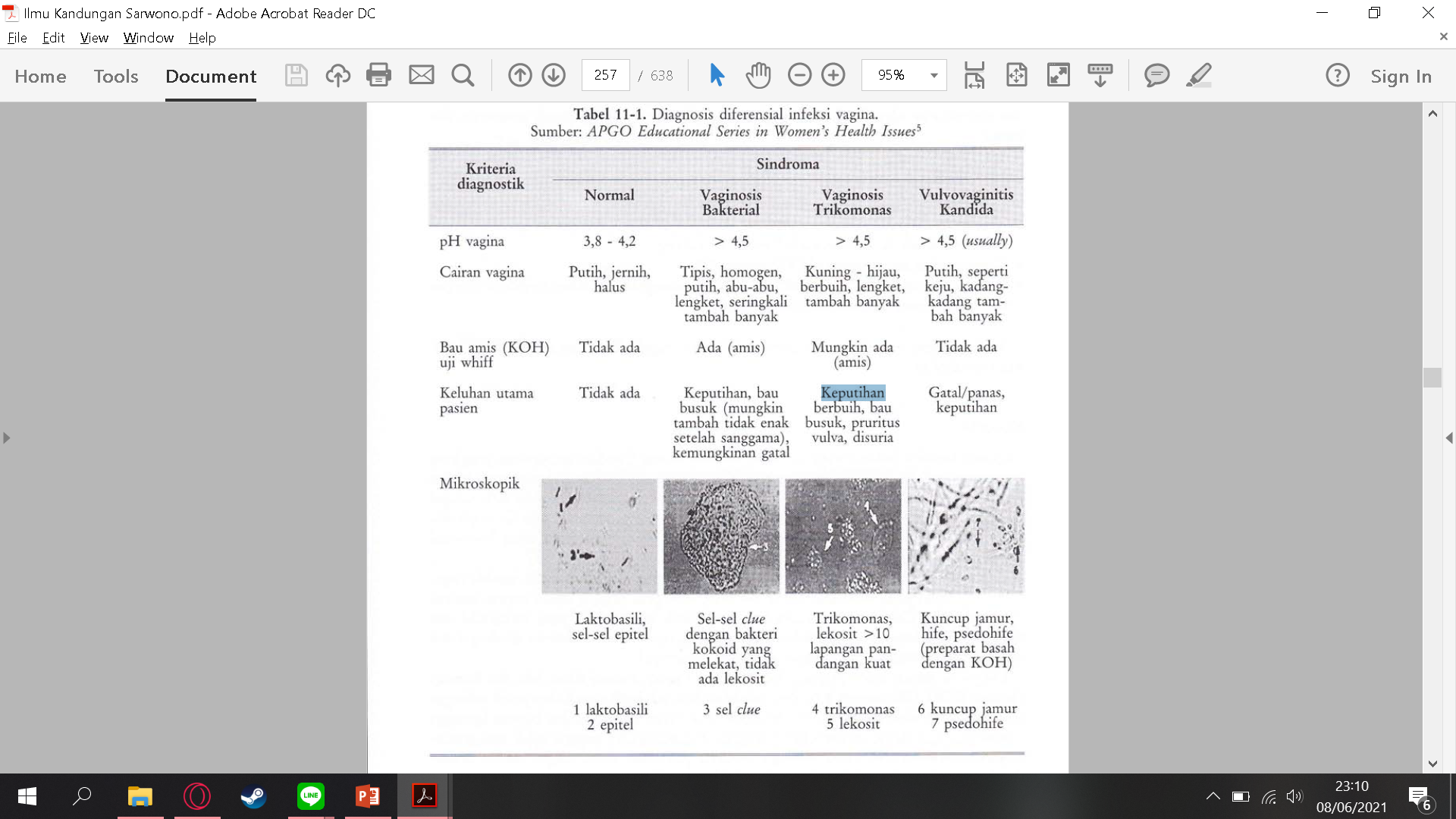 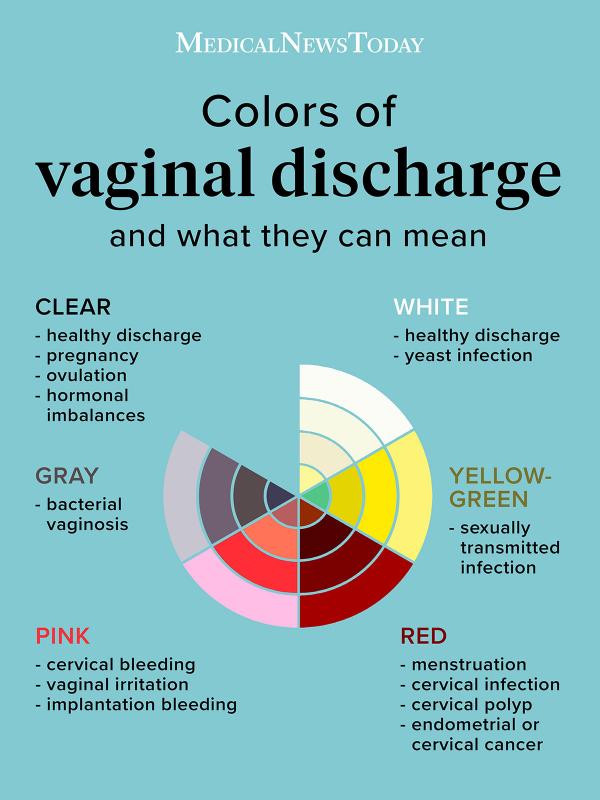 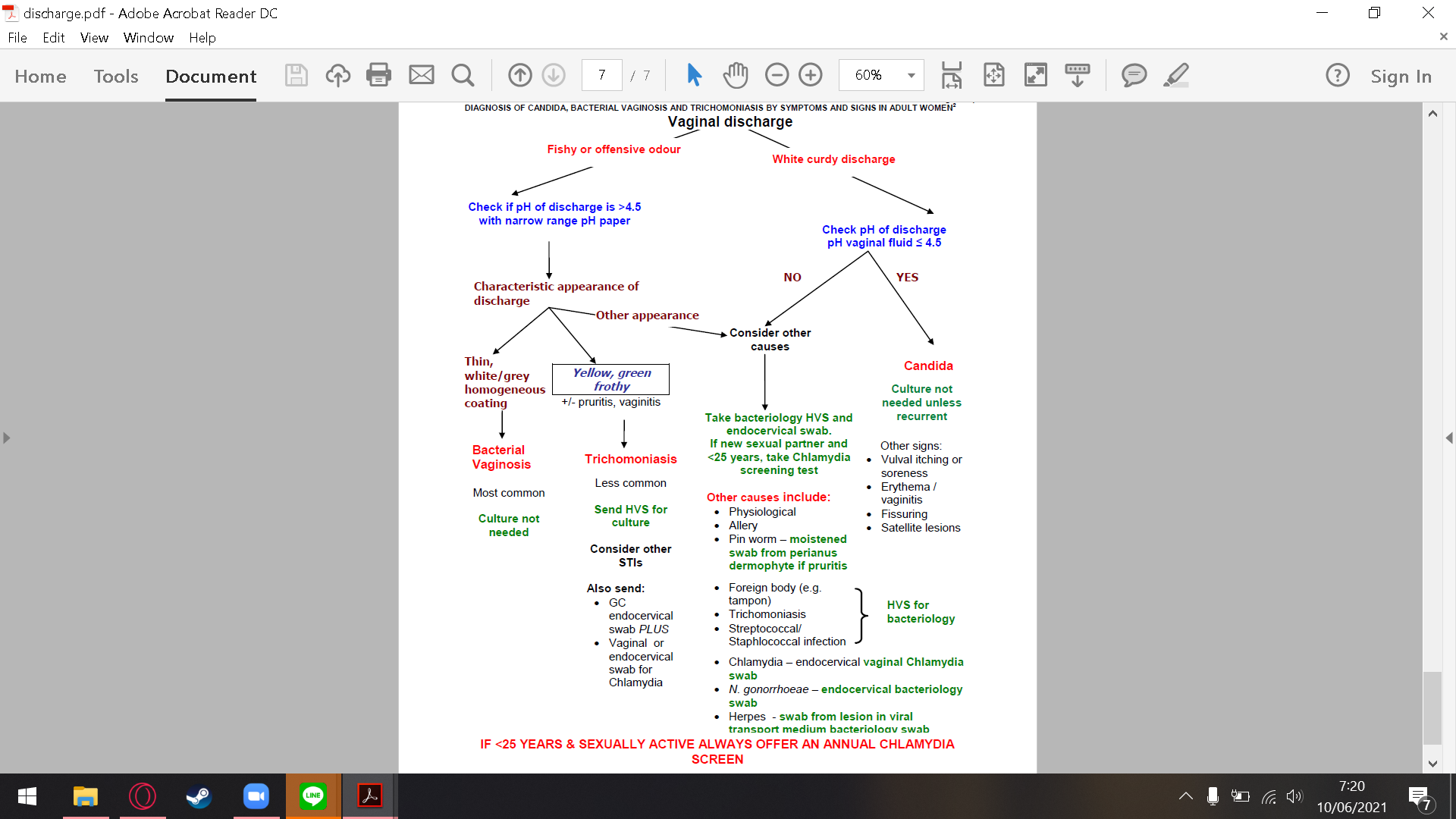 Komplikasi
Pada tidak hamil
Infeksi menyebar ke organ reproduksi atas: serviks, uterus, tuba falopi => PID, infertilitas, kehamilan ektopik (akibat perlekatan saluran tuba)
Pada hamil
BV :meningkatkan resiko keguguran dan lahir prematur
Trichomoniasis : lahir prematur, membran ruptur dini, BB lahir rendah
Referensi
https://www.ncbi.nlm.nih.gov/pmc/articles/PMC2099568/ 
https://www.ncbi.nlm.nih.gov/pmc/articles/PMC5389219/ 
http://perpustakaan.poltekkes-malang.ac.id/assets/file/kti/1302450042/7._BAB_II_.pdf 
http://www.ejournal.poltekkes-denpasar.ac.id/index.php/JSH/article/viewFile/67/33 
NHS : Investigation and Management of Vaginal Discharge in Adult Women
Ilmu Kandungan Sarwono